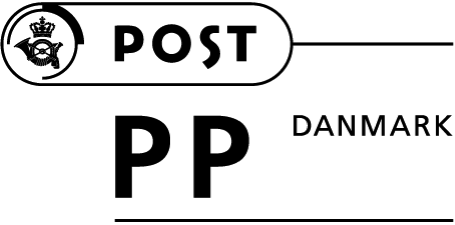 Valg
Dato: Indsæt dato

Kortet skal medbringes ved afstemningen
Afstemningssted:
Indsæt sted
Afsender:
Indsæt kommune eller navn på værksted eller lignende
VALGKORT
Returneres ved varig adresseændring
Modtager:
Valgbord: Indsæt nr.
Indsæt navn på deltager
Vælgernr: Indsæt nr.
Afstemningstidspunkt: Indsæt tidspunkt